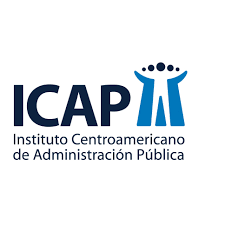 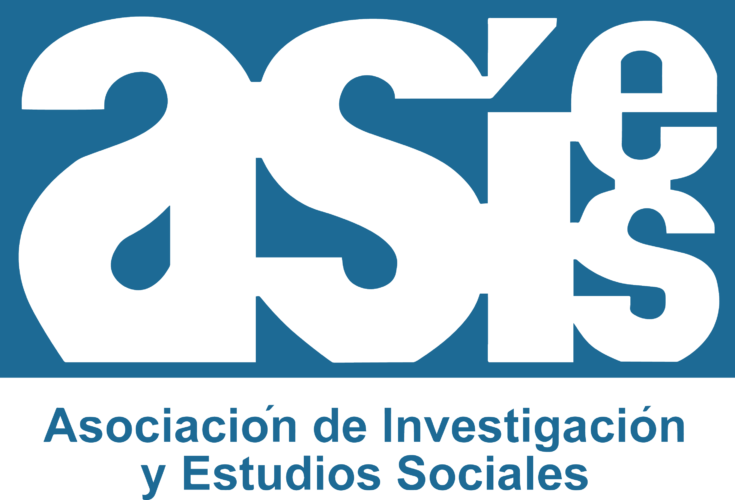 Burocracias públicas: ¿solución o problema?
MSc. Marco tulio cajas lópez, INVESTIGADOR SENIOR  DEL icap
FORO VIRTUAL ICAP-ASIES 8 FEBRERO 2024 GUATEMALA C.A.
La burocracia como mal
Hipótesis: Correlación entre calidad burocrática y desarrollo económico
LA BUROCRACIA ES UN MODELO ORGANIZATIVO
Modelo clásico o  weberiano
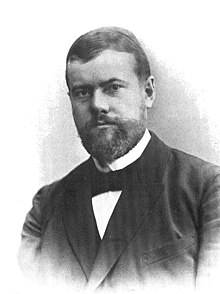 Max Weber
RACIONALIDAD + LEGALIDAD = LEGITIMIDAD
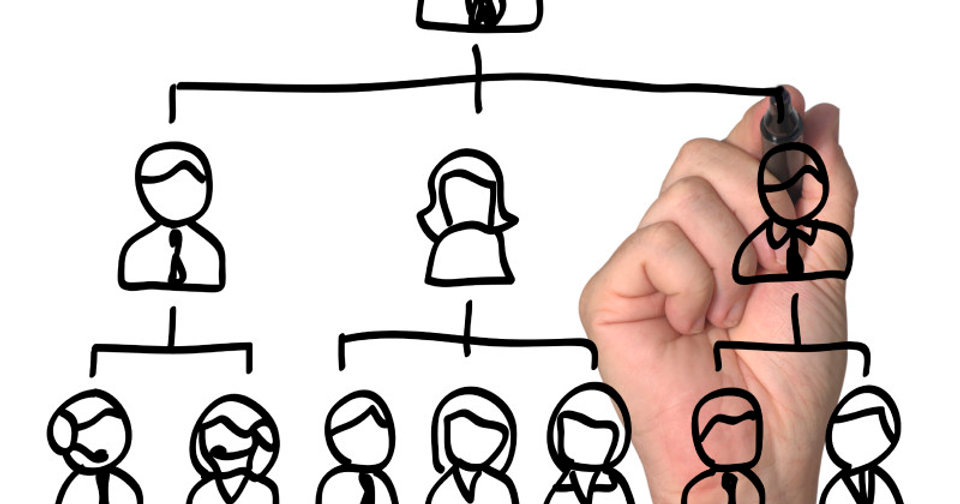 Forma de organización  racional y legítima para  hacer eficiente la administración pública
Principios del modelo
Objetivos Y PROCEDIMIENTOS  claros y escritos
  Valorar el puesto público como diferente a la persona.
  Especialización profesional
 Selección por méritos (meritocracia)
 Organización estrictamente jerárquica
 Carrera administrativa, respeto a los niveles de autoridad
 Neutralidad politica. Obediencia al gobierno. Lealtad a la Constitucion.
Ventajas del modelo burocrático
Países con burocracias  maduras, profesionales y eficientes:
 Alemania
 Gran Bretaña
 Francia
 Corea del Sur
 Estados Unidos
 España
 Japón
Ventajas del modelo weberiano
 Apego a la norma: Estado de Derecho
 Políticas públicas de calidad técnica no improvisaciones ni “ocurrencias”.
 Seguridad juridica para la inversión.
 Soluciones  ordenadas de conflictos sociales.
 Favorece  el desarrollo social y económico.
Desventajas (¿vicios?) del modelo burocrático
Síntomas
Resultados
Conformismo, legalismo  y resistencia al cambio.
 Dilapidación de los recursos públicos.  
 Sentido de “casta”. Opacidad y corrupción.
 Dificultad de coordinación intergubernamental y  trabajo en equipo.
 Impasibilidad frente a  las necesidades cambiantes de la sociedad
 Funciona bajo el principio de “mando y control”
Enfatiza  el cumplimiento pero no los resultados (Ej. Ejecución presupuestaria)
 Ignora  al ciudadano y su entorno
 Favorece la inmovilidad 
 Defensa de los intereses gremiales y olvida los intereses de la sociedad.
 Carencia de neutralidad politica.
 Menosprecia o ignora la acción colectiva para resolver problemas públicos.
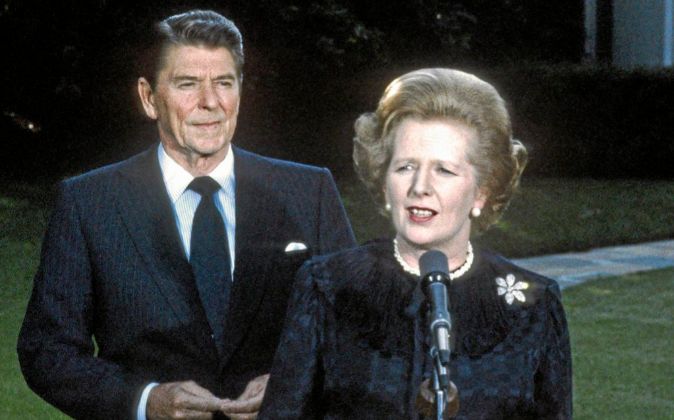 La Revolución ConservadoraAños 70-80 (Thacher y Reagan)
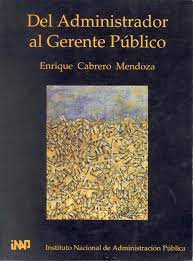 La Nueva Gestión Pública (NGP)
Desburocratizacion y ruptura de monopolios.
 Descentralización y empoderamiento de la sociedad.
 Desregulación de amplios sectores de actividad: liberalización de mercados. Favorece la privatización de bienes y servicios públicos.
 Desmantelamiento de la estructura estatutaria.
 Confianza en la competencia entre entidades públicas.
 Orientación al gerencialismo.
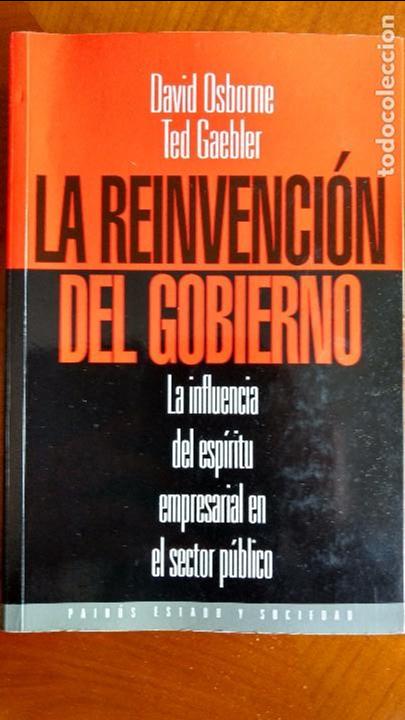 Modelo burocrático vs. Modelo gerencial
Paradigma burocrático
Paradigma gerencial
Enfoque al interés público
 Enfoque a la administración: cumplir normas y gastar presupuesto.
 Especifica funciones, autoridad y estructura.
 Enfatiza en la separación del político (decisor) y el administrador (ejecutor).
Resutados que valora el cliente
 Enfoque a la gestión  y a  optimizar recursos (costos).
 Especificar resultados, misión y productos.
 Enfatiza la prestación de servicios acordes a las necesidades de los “clientes”.
Efectos de la NGP en América Latina y Guatemala
Abandono y desmantelamiento de los sistemas de servicio civil (improvisacion, botín politico y baja calidad de la accion pública)
 Aumentó la pobreza y la desigualdad (“Década perdida de los años ochenta” CEPAL)
 Función pública improvisada y pérdida de capacidades técnicas del Estado (Ej. Calidad en la educación pública e infraestructura vial).
 Discontinuidad de las politicas públicas y  ausencia de visión a largo plazo
 Canibalización del erario público ( sin “guardianes” del interés público) CORRUPCIÓN GALOPANTE
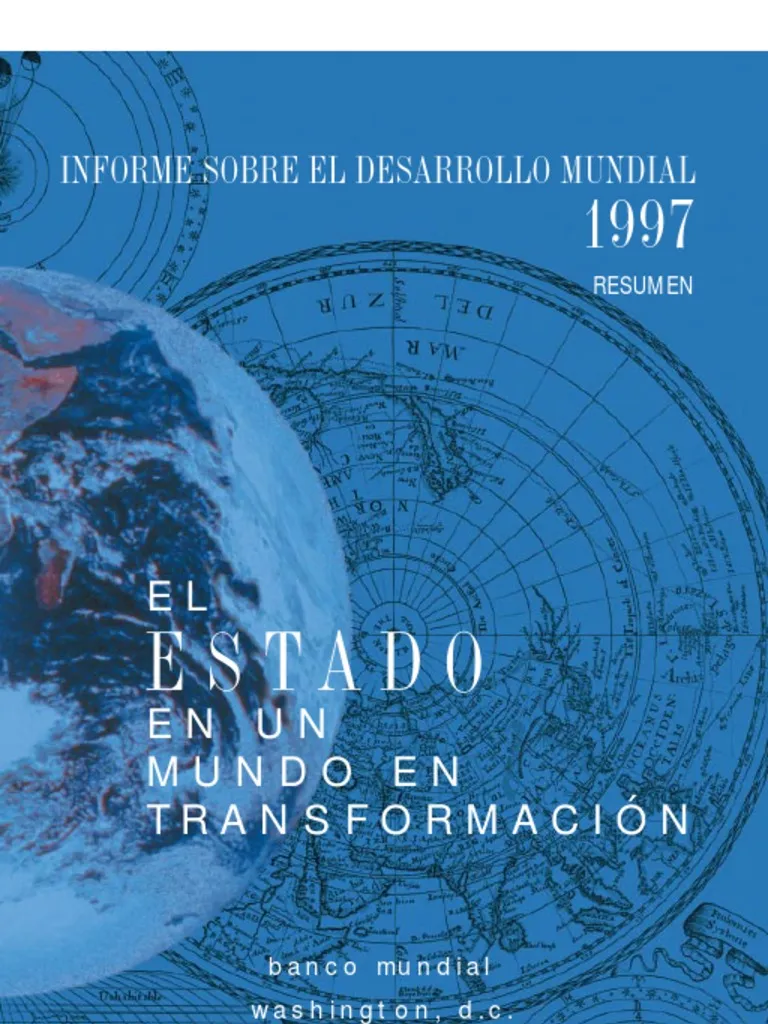 El Estado de vuelta (Banco Mundial, 1997)
Países ricos, países pobres
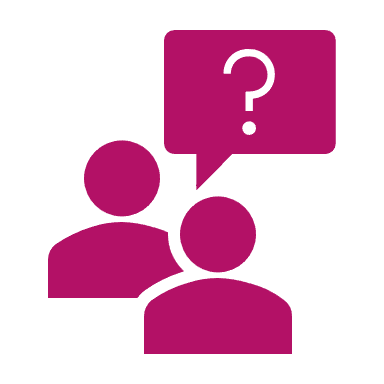 ”Cuando se pregunta uno: ¿por qué algunas naciones son ricas mientras otras son pobres?. La idea clave es que las naciones producen dentro de sus fronteras no aquello que la dotacion de recursos naturales permite sino aquello que las instituciones y las politicas públicas permiten.”
Mancur   Olsen
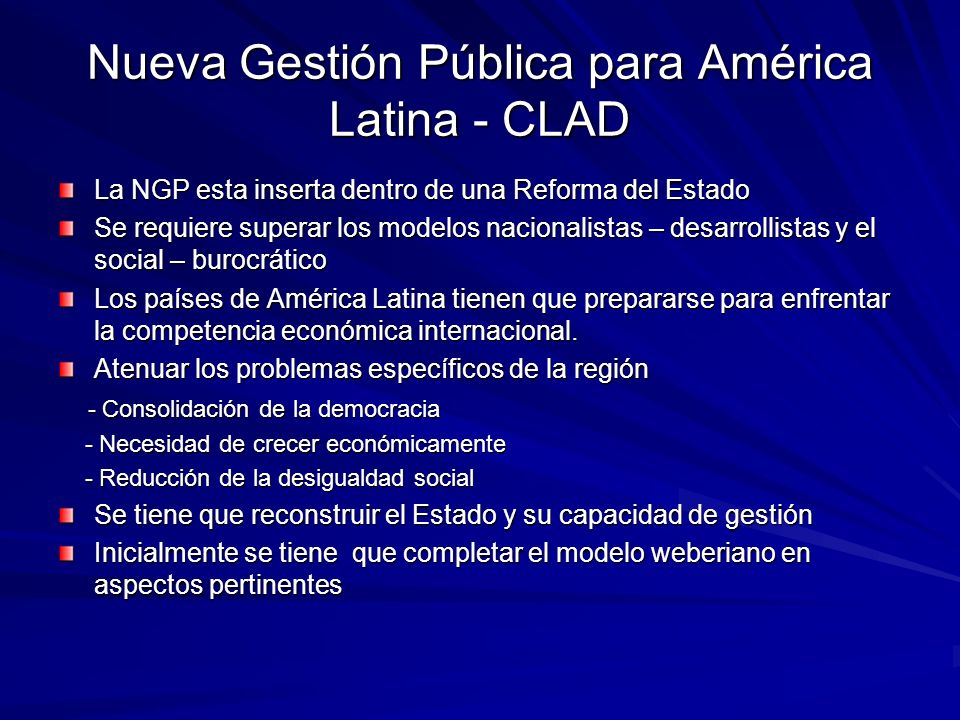 Síntesis de los dos modelos
Resumen de ideas expuestas
La Burocracia no es una enfermedad del gobierno ni una carga para la sociedad. Es un modelo racional y legitimo aunque no perfecto.
Todos los paises que se han desarrollado, lo han hecho acompañados de sistemas burocráticos profesionales y de calidad técnica.
En los paises desarrollados la burocracia weberiana se quedó rezagada  por la evolución de la economía, la insuficiencia del Estado para resolver los problemas públicos y los propios vicios y defectos del modelo.
El movimiento de reforma administrativa que se inició en Europa y en EE UU trató de introducir métodos de la gestión de negocios en la gestión pública. A este movimiento se le llamó Nueva Gestión Pública que enfatizó el mercado como mecanismo ideal para distribuir recursos y NO la acción unilateral de los gobienos.
Conclusiones
El modelo weberiano NUNCA se instaló plenamente en Guatemala ni en ningún país de la región. Es decir: NUNCA HEMOS TENIDO VERDADERAS BUROCRACIAS sino una mezcla de clientelismo, improvisación, desorden e ilegalidades en las Administraciones Públicas.
Se ha propuesto la Reforma del Estado en contraposicion al desmantelamiento del Estado latinoamericano (CLAD, CEPAL, BID, BANCO MUNDIAL, etc.)
Guatemala nunca podrá desarrollarse sin una Reforma Administrativa. Tenemos la oportunidad de implementar un modelo híbrido que tome lo mejor de los dos mundos: Burocracia weberiana reformada y Gerencia Pública con sentido social.